Вежливость-это сила, слабость или необходимость?
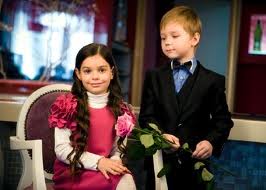 Ничто не обходится нам так дёшево и не ценится так дорого, как вежливость.                        М.Сервантес  Сааведра                           Вежливость порождает  и вызывает вежливость.                                    Э.Роттердамский
Что такое «вежливость» ?
Вежливость – одно из важнейших качеств воспитанного человека. До 16 века «вежа» означало «знаток», - тот, кто знает правила приличия, формы выражения доброго отношения к людям.
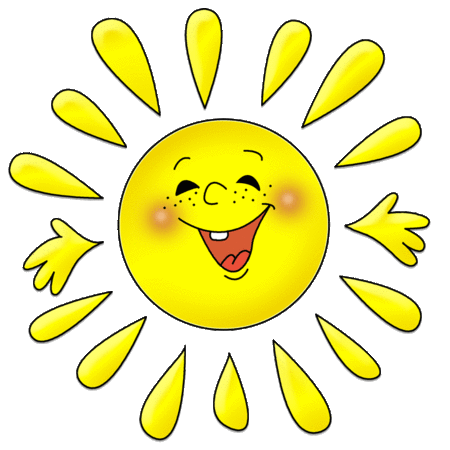 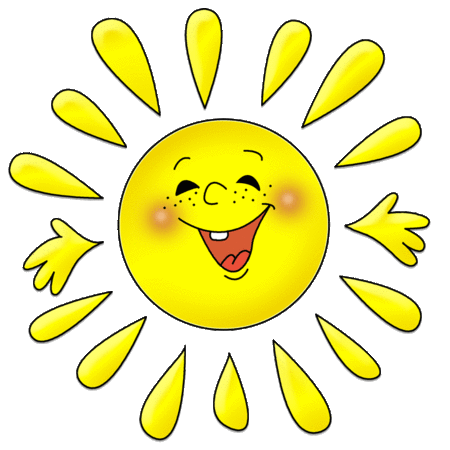 В чём преимущества  вежливости?                  Вежливость -
даёт возможность  достойно выйти из любой ситуации;
даёт  умение  «держать себя в руках»;
  придаёт силы для проявления только лучших человеческих качеств;
 даёт радость от общения с людьми;
 обеспечивает ясность в словах, мыслях, в поведении;
освобождает от хамства и грубости;
Поиграем в детскую игру
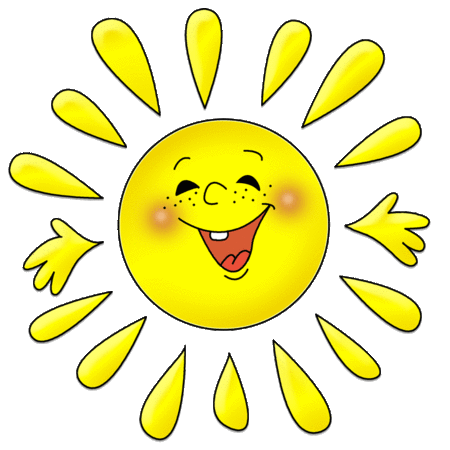 Спасибо -
Спаси Бог
Здравствуйте -
Желаю здоровья
Пожалуйста- «подари, если любишь»
До свидания -надеюсь свидеться с тобою снова
Кабинет  рассуждений
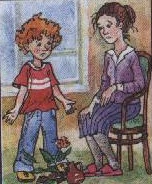 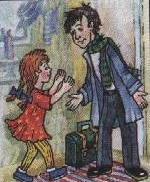 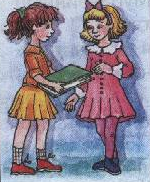 Правила вежливости
1. В вежливости проявляется отношение к другим людям.

2. Вежливый человек не причиняет другому неприятностей и обид.

3. Вежливый человек приветлив и внимателен к другим.

4. Вежливый человек всегда здоровается и прощается. Невежливо не ответить на приветствие.
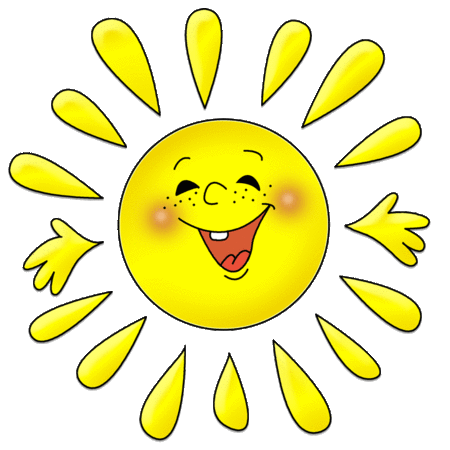 Правила вежливости
5. Со взрослыми надо здороваться первым, но самому протягивать руку нельзя. Здороваясь, надо смотреть в лицо тому, с кем здороваешься. 

6. Будь вежлив со своими товарищами: не давай им прозвищ и кличек, разговаривая, не кричи. 

7. В играх не будь грубым, не кричи. Не спорь с товарищем по пустякам, не ссорься, старайся работать и играть дружно.
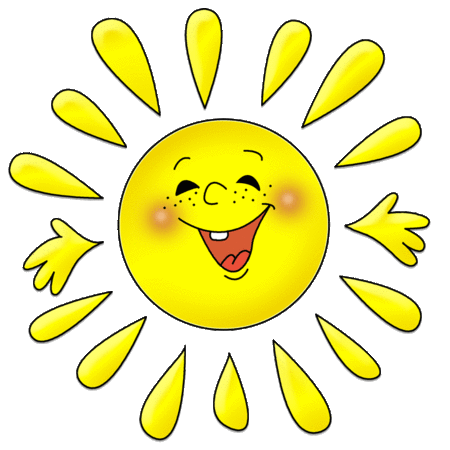 Правила вежливости
8. Вежливый человек не отвечает на грубость грубостью. 

9. Надо быть вежливым в словах, в тоне, в жестах, в действиях. Вежливые слова, сказанные грубым голосом, развязным тоном, перестают быть вежливыми.
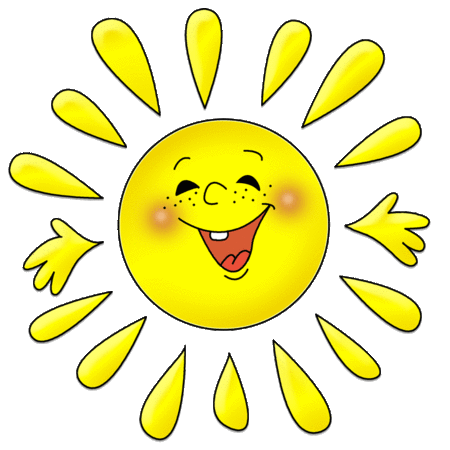 Как воспитать в себе вежливость?
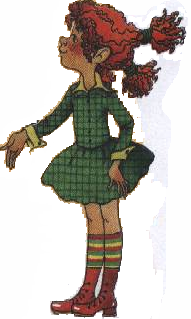 Изучать этикет
Чтение
Работа над собой
Общение
Закончите предложение•  Я считаю, что мы не напрасно провели эти минуты вместе … • Нам был нужен этот разговор …•  Я хочу себя похвалить …•   Я хочу похвалить одноклассников …•  Я хочу похвалить учителя …•  Я думаю, что я вежлив, потому что …•    Я не всегда вежлив, мне нужно научиться …
СПАСИБО ЗА ВНИМАНИЕ!!!
8